Basic Government Resource Manual
Presented by: the FGFOA Technical Resources Committee
Overview
Where can I find it? http://www.fgfoa.org/resources/on-line-manual  
Who is it useful for?
Who updated it?
Technical Resources Committee
Monitor Listserves
Answer GASB exposure drafts for the FGFOA
What resources were used to build it?
Why the update?
What’s in it?
             http://www.fgfoa.org/docs/default-source/Resources/government_resource_manual_2017.pdf?sfvrsn=0
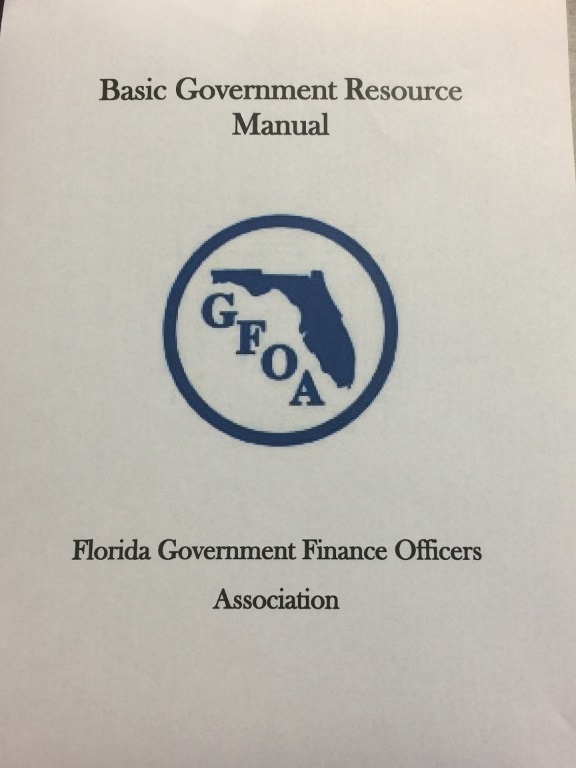 Section 1 - Accounting
The official source of generally accepted accounting principles (GAAP) for local governments is the Governmental Accounting Standards Board (GASB)



218.33 F.S., requires local governments to follow uniform accounting practices and procedures and a uniform chart of accounts as established by the Florida Department of Financial Services (DFS)
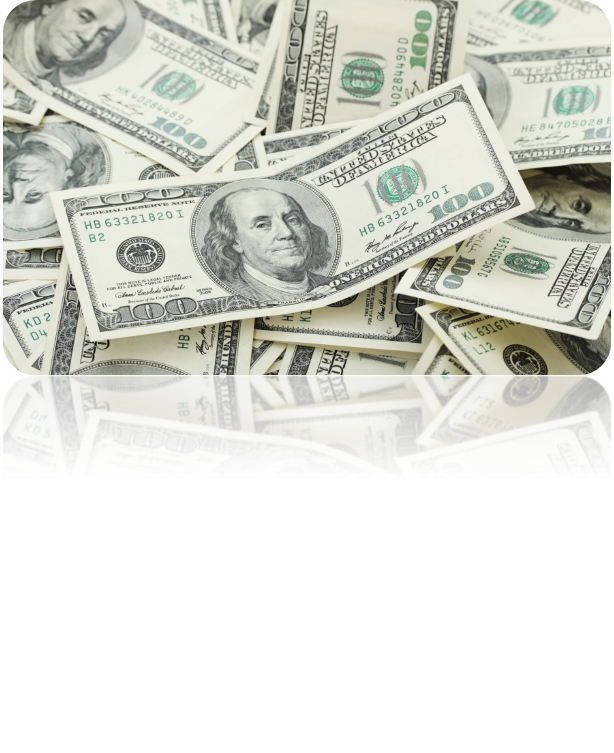 Section 2 - Annual Financial Audit
Properly performed audits play a vital role in the public sector by helping to preserve the integrity of public functions and by maintaining citizens’ confidence in their elected leaders
Annual audited financial report could also be required to include a “single audit”
Information must also be submitted to the Auditor General. 
Auditor Selection Process
Section 3 - Annual Financial Reporting
Local governments are accountable for how they spend public funds
Two types of local government annual financial reporting:
State Annual Financial Report (AFR)
Comprehensive Annual Financial Report (CAFR)
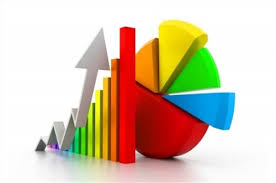 Question
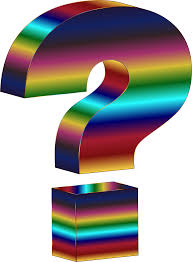 What is the official source on generally accepted accounting principles for local governments?
Auditor General
DFS
GASB
FL Statutes
Section 4 - Budgeting
What is a Budget?
Budget Development Cycle
Florida Statutory Requirements
Annual Budget Document and GFOA Award Program
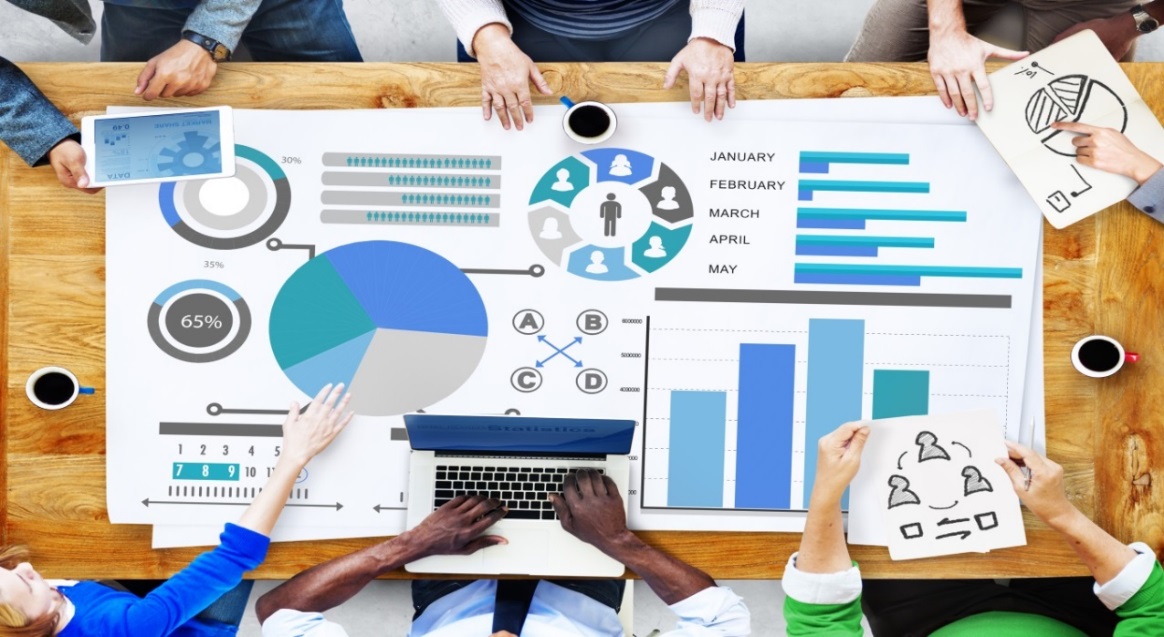 Section 5 - Capital Assets
Valuation Rules, what is cost?
Capitalization Threshold and Accountability
Capital Asset Maintenance and Replacement Policy
Depreciation
Capital Assets Reporting—GASB 34
Section 6 - Capital Planning
Capital Planning Life Cycle
Capital Planning Process
What is included in CIP (Capital Improvement Plan)?
Funding Capital Projects
Section 7 - Cash Management and Investing
Investing public funds is a core responsibility of local government finance professionals and can be one of the most complicated responsibilities. 
The main objectives of effective cash management and investing public funds are (in this specific order);
Safety
Liquidity
Yield
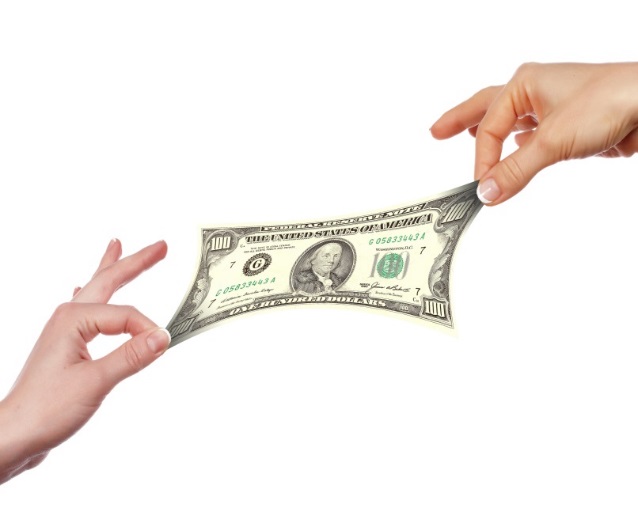 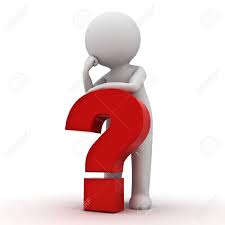 Question
What is (are) the main objective(s) of effective cash management and investing public funds?
Safety, Value 
Liquidity 
Safety, Liquidity & Yield
Section 8 - Cash Receipts/Accounts Receivable
It is necessary to establish an adequate system of controls to assure that all amounts owed to the government are collected, documented, recorded, and deposited to the bank accounts of the government entity, and to detect and deter error and fraud.  
Small Government Considerations
Some Common Pitfalls Are Highlighted
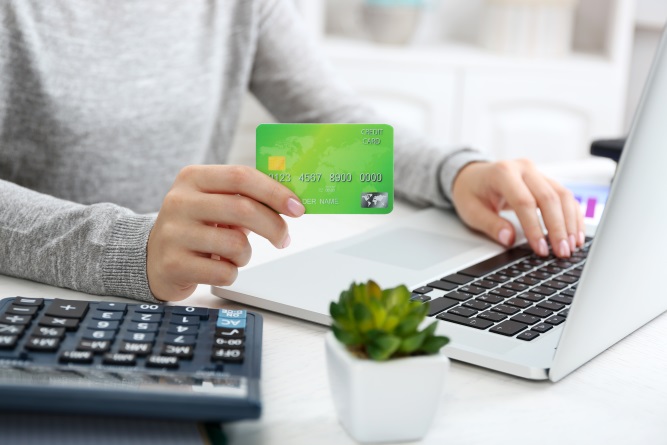 Section 9 - Dates to Remember
Finance Officers of counties, including constitutional officers, municipalities, and special districts have statutory and program requirements to complete a wide variety of daily, monthly, quarterly, and annual procedures and reports

There are professional organizations to provide guidance along with the Florida  State Statutes and Florida Administrative Codes.  A list of references and contact information is included.
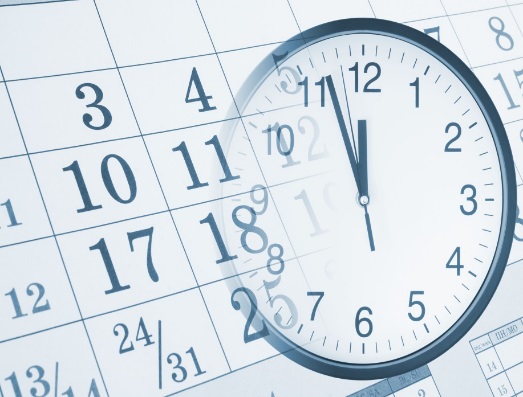 Section 10 - Debt Management Policy
Comprehensive Strategic Financial Plan
Compliance with Florida Statutes
Types of Debt
Selection of Bond Professionals
Reporting Requirements
Question
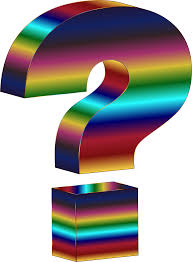 The Uniform Accounting System Manual was promulgated by the Department of Financial Services.

True
False
Section 11 - Emergency Management
Responsibilities of the Emergency Management Department
Maintaining various plans 
Emergency Operations Center
Oversee grants from Department of Homeland Security
Training and preparedness
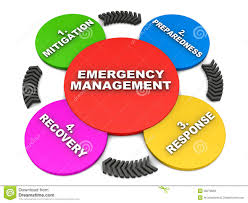 Section 12 - Human Resources
Oversees most all activities associated with employees:
Recruitment
Training
Job Descriptions
Employee Manual
Employee Files
Work with legal counsel to enforce federal, state and local regulations
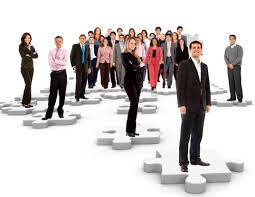 Section 13 - Intergovernmental Relationships
Three Levels of intergovernmental relationships

Primary task of local governments is to provide appropriate level of service to citizens in their respective jurisdictions

Citizens dwelling in any given geographical location will likely be subject to more than one local government empowered to enact legislation, impose taxes and charge fees. 

Interlocal agreements authorized by The Florida Interlocal Cooperation Act of 1969 (Section 163.01, F.S .)  can give associating governments the authority to provide services
Section 14 - Payroll
Payroll  processing is an important function in any governmental organization.
Payroll Process 
Vacation, Sick, compensatory and other leave balances should be reconciled periodically
Helpful Hints
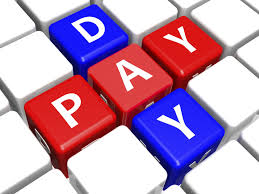 Section 15 - Public Records/Sunshine Law (Open Government)
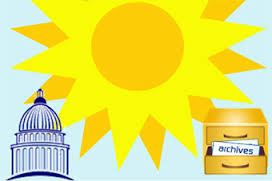 Open government laws include :
The Public Records Law (ch. 119, F.S.)
The “Sunshine Law” (See s. 286.011, F.S.)  
 Attorney General  is responsible through the Florida Department of Legal Affairs (DLA).
Issue Resolution
Section 16 - Purchasing
A government should have a purchasing policy
Purchasing Cards
Local Government Prompt Payment Act
Internal controls
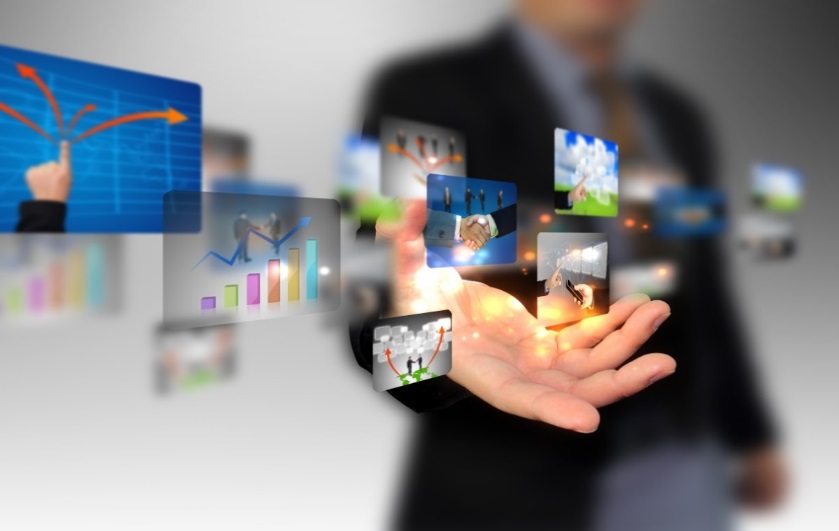 Question
In case of a disaster, the County Emergency Management Department takes over the operations of the entire county.

True
False
Section 17 - Reporting Requirements
The Joint Legislative Auditing Committee (JLAC) has prepared a comprehensive listing of reporting requirements for local governments including special districts
The Office of Economic & Demographic Research (EDR) has prepared a calendar related to local government financial reporting
Section 18 - Retirement Plans
Retirement plans fall into three general categories
Deferred Retirement Option Plans (DROP)
Essential Elements of a Retirement Plan
Financial Accounting for Pension Plans
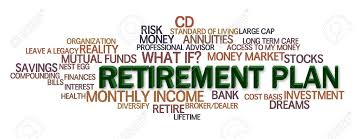 Section 19 - Revenues
Authorized By State Constitution and State Law
Home Rule Authority Revenues
Revenues Authorized By the Legislature
Financial Reporting Issues For Revenues
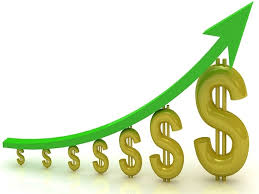 QUESTION
In what fund types of the Financial Statements are Ad Valorem and State Shared Revenues Usually Recorded ? 
Governmental
Business Type
Fiduciary
None
Section 20 - Risk Management
Implementing Risk Management Program
Identifying Types of Risks
Transfer or Retain Risk? – Risk Assessments
Traditional Insurance Coverages vs. Self Insurance
Public Entity Risk Pools
Risk Avoidance, Safety Programs
Section 21 - Strategic Planning
Help organizations assess the current environment
Anticipate and respond to changes in the environment
Envision the future
Steps to Establishing a Strategic Plan
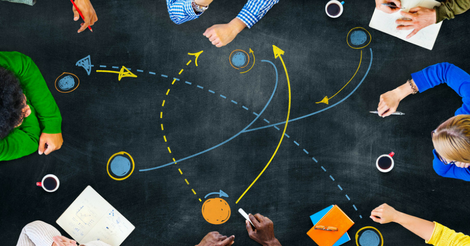 Section 22 - Unclaimed Property
Local governments must comply with the unclaimed property provisions
Monetary penalties can be imposed for noncompliance
Recordkeeping
Abandoned or Lost Tangible Personal Property
Helpful Suggestion - http://www.fltreasurehunt.org/index.jsp
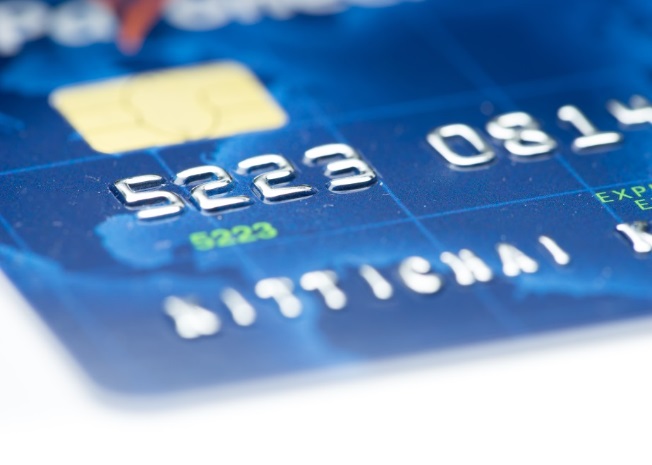 Question
Unclaimed property laws apply to?

Wages
Vendor Payments
Both
Conclusion
Basic Government Resource Manual                       http://www.fgfoa.org/resources/on-line-manual

Questions, ideas, potential changes e-mail the Technical Resources Committee Chair, Melissa Burns at mburns@cityofsab.org